Мастер функций
Функция – это заданная формула, выполняющая определенный тип вычислений
Аргументы функции
Величины, которые необходимы функции для её вычисления 

Пример.  cos(X), sin (2X), сегодня() и т.д.
Способы ввода аргумента функции
1.	Как числовое значение 	(например, 89 или – 5,76);2.	Как координату ячейки 	(например,  А23 или С17 и т.д.);3.	Как диапазон ячеек 	(например, С3:F3)
Запуск Мастера функций
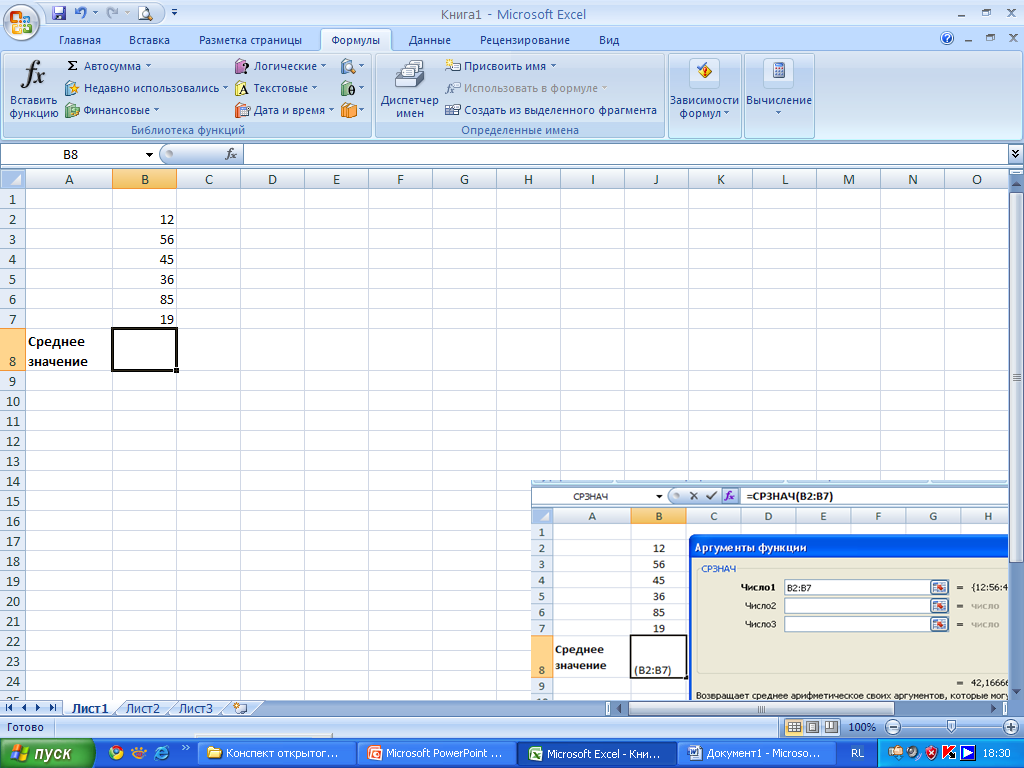 Вызвать Мастер функций
 щелчком на ленте «Формулы»-Вставить функцию или  комбинацией клавиш Shift+F3
Выделить ячейку, где будет конечный результат
Мастер функций - шаг1
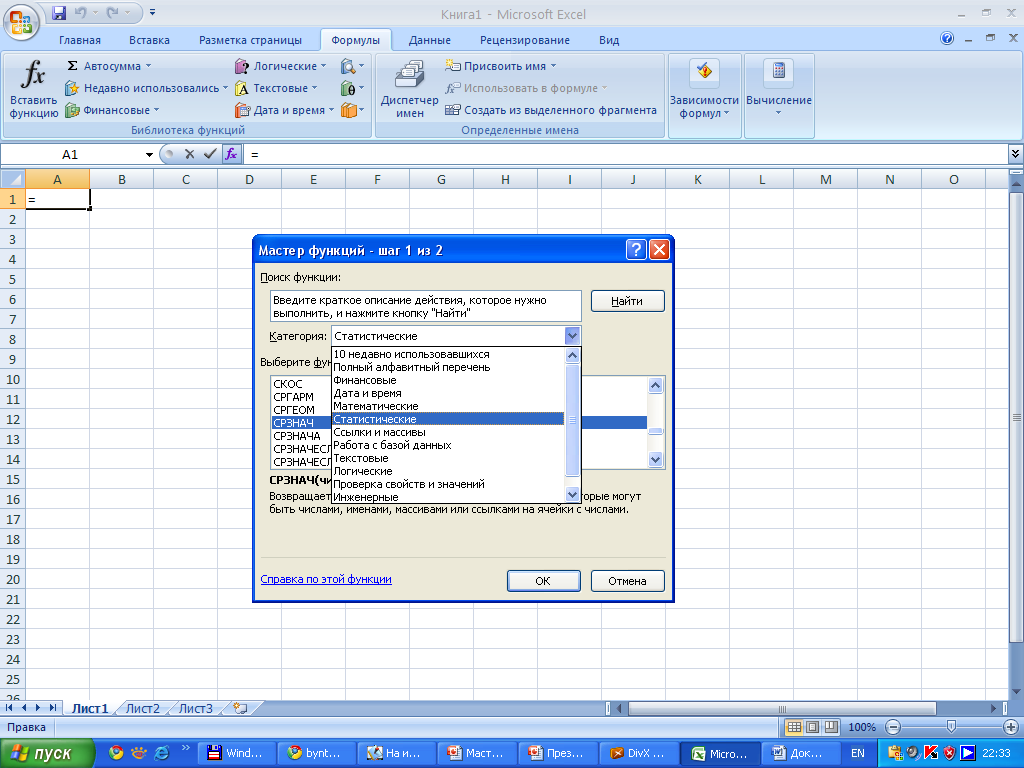 Выбираем категорию 
 и нужную функцию
Мастер функций – шаг2
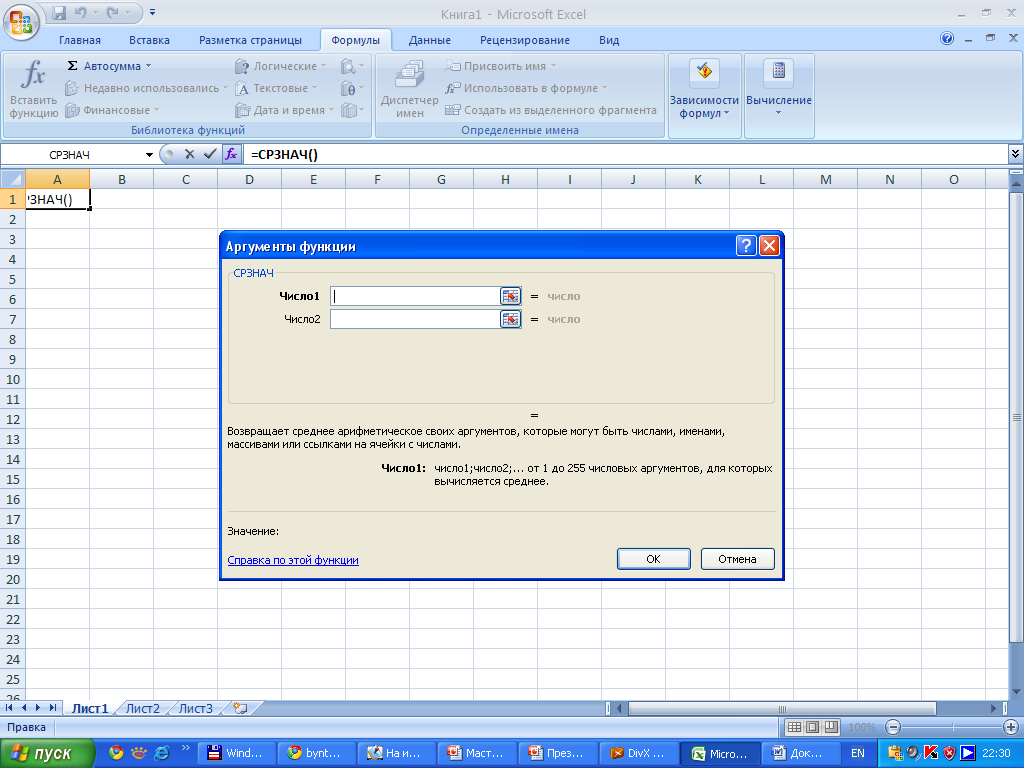 В окне выбранной функции описывается  её назначение
Щёлкнув 
по данной  кнопке, 
получаем возможность 
выбирать аргументы
из рабочей таблицы
Выбор аргумента - шаг 1
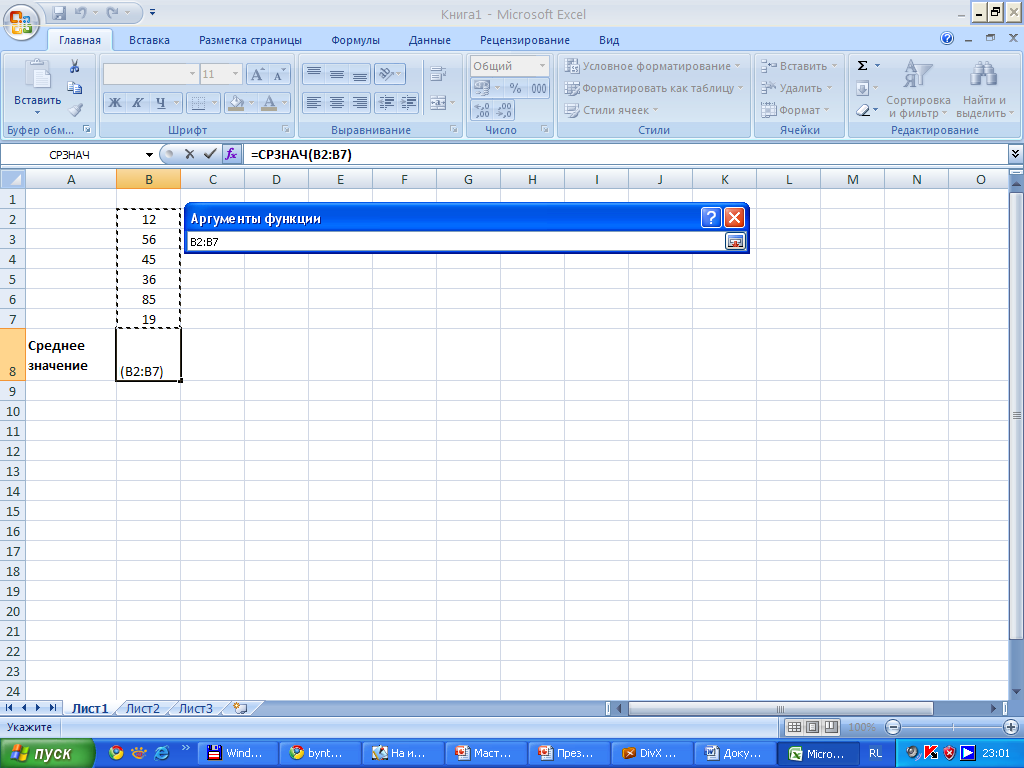 Выделяем нужный диапазон ячеек
Чтобы вернуться в окно
 Аргумента функции и 
выбрать второй аргумент 
и т.д. , щёлкнем 
на этой кнопке
Выбор аргумента – шаг 2
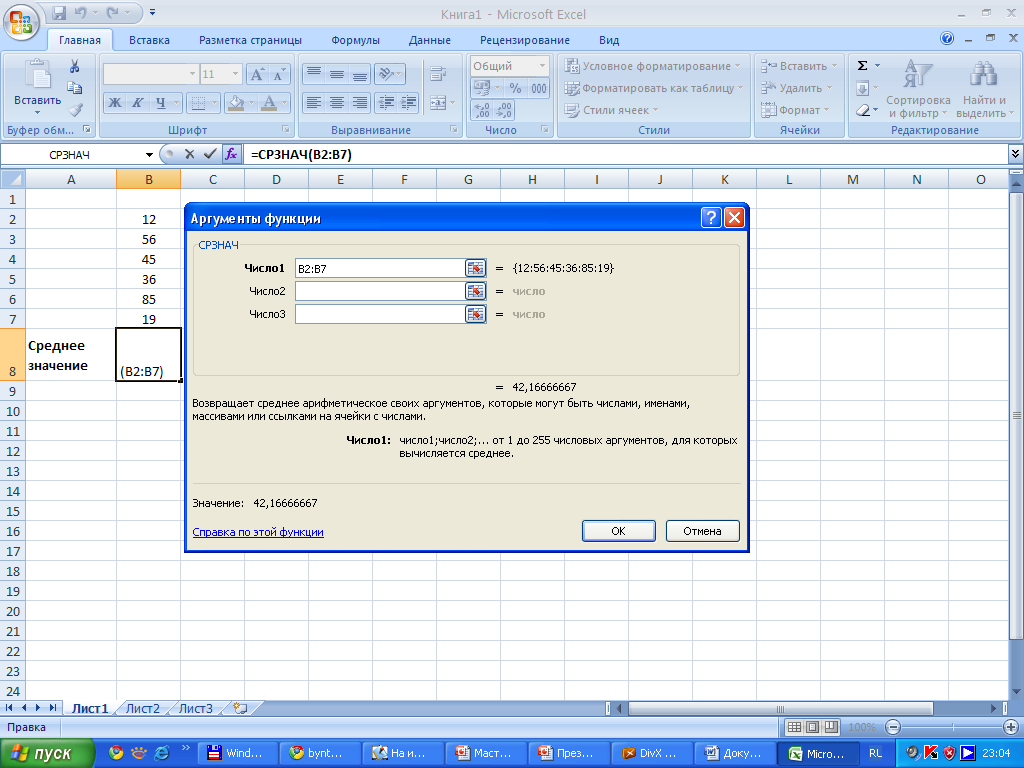 Если аргументы выбраны правильно, нажмите кнопку ОК
Тренировочные упражнения
Откройте файл с именем Тренировочные задания. хlsх, который находится в вашей рабочей папке и выполните его
УСПЕХОВ!